3D Environmental Mapping and Imaging for AUVSI RoboBoat
David Bumpus, Daniel Kubik, & Juan Vazquez
Advisor: Dr. José Sánchez
Customer: Mr. Nick Schmidt
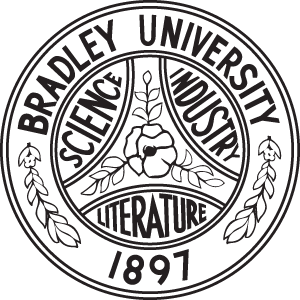 Department of Electrical & Computer Engineering
October 1, 2015
Problem Background: Significance
AUVSI – Association for Unmanned Vehicle System Int’l
International RoboBoat Competition
Bradley has attended since 2012
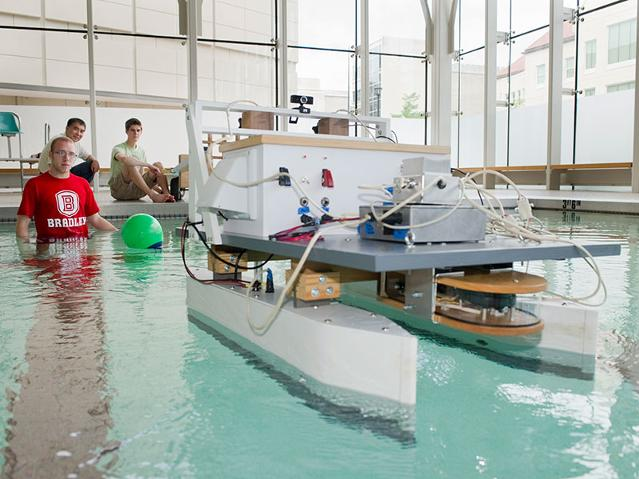 Bradley 2013 RoboBoat [1]
2
Problem Background: Significance
Boat undergoes challenges
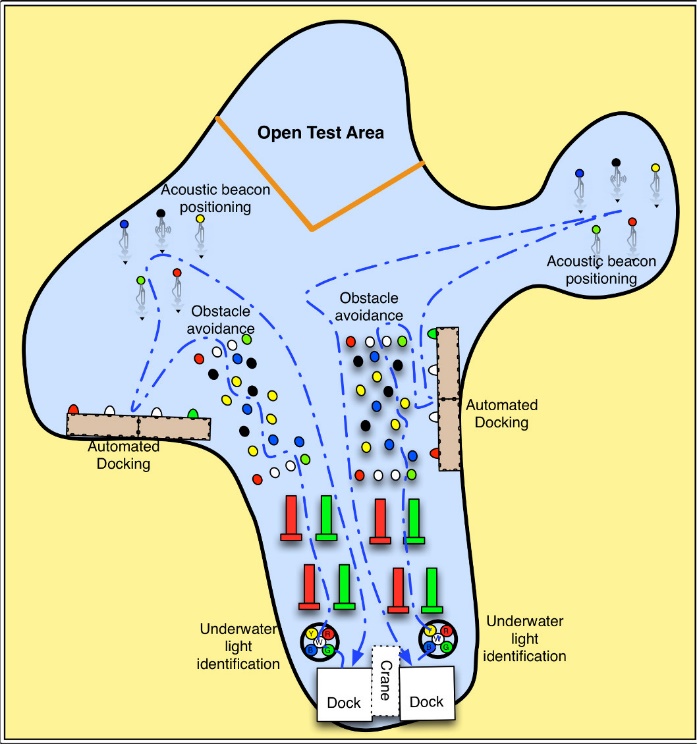 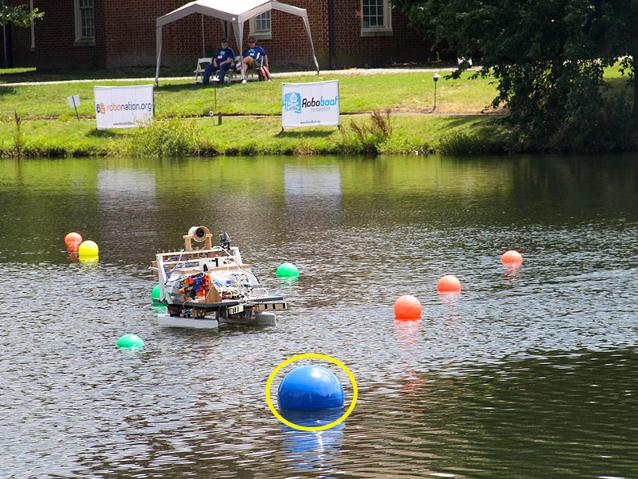 RoboBoat navigating through course [1]
2014 RoboBoat course [2]
3
Problem Background: Significance
Lidar
Utilizes laser & interprets reflected light
Environmental mapping/distance measurement
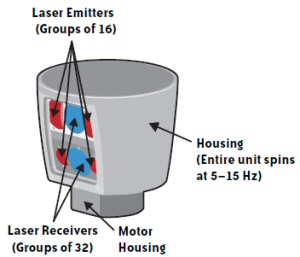 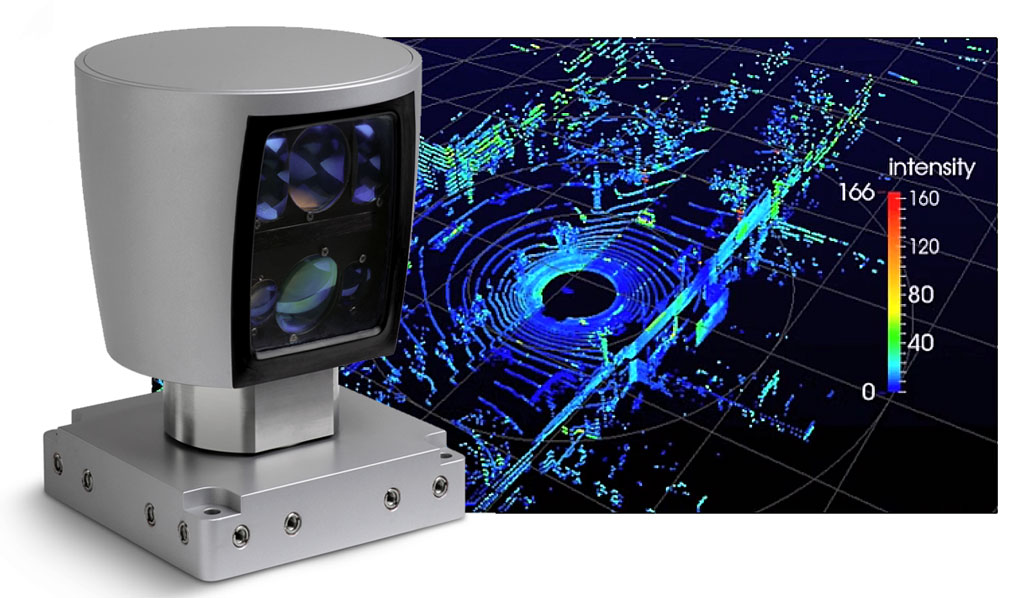 Lidar mapping [3]
Lidar movement [4]
4
Problem Background: Goal
Lidar & camera based system
Maps surrounding environment
Overlays lidar data with image
Transmits data to boats CPU
5
Problem Background: Motivation
Acquiring more information
https://www.youtube.com/watch?v=V4pz1FiMXfA
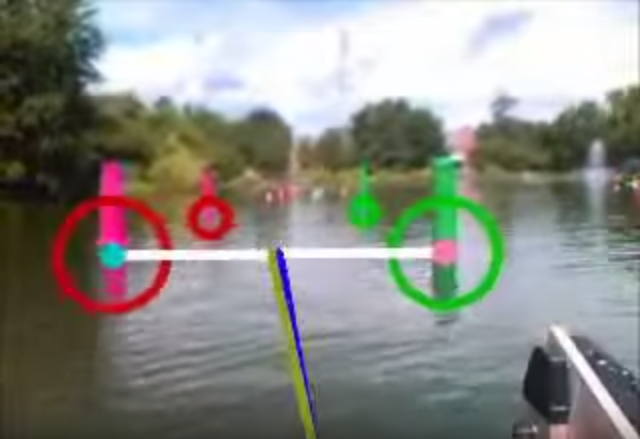 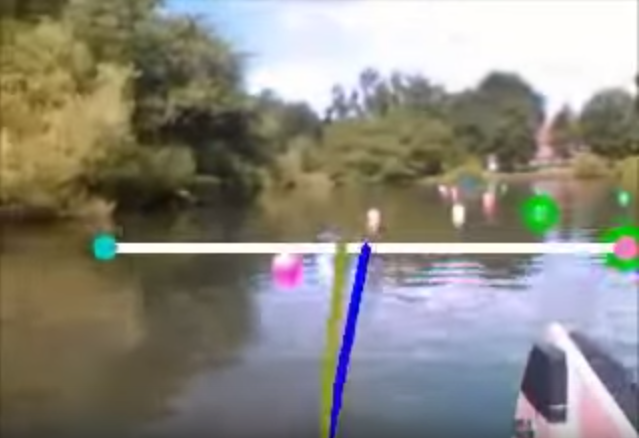 Boat struggling [5]
Boat navigation [5]
6
Constraints (1 of 2)
Operating voltage less than 12 V
Weight less than 3.6 kg
Current draw less than 4 A
Power consumption less than 50 W
7
Constraints (2 of 2)
Must fit within a 10 inch cube
Scanning time of less than 5 sec
Measures a horizontal distance of 9.1 m or greater
Measures a vertical distance of 3 m or greater
Operates for at least 40 minutes
8
Functional Requirements (1 of 2)
Should complete a 180° scan
Should communicate with boat’s onboard electronics
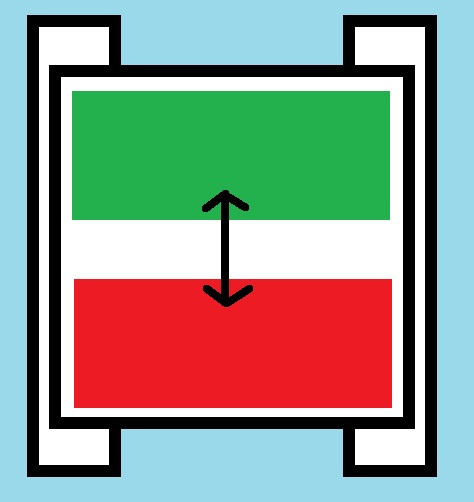 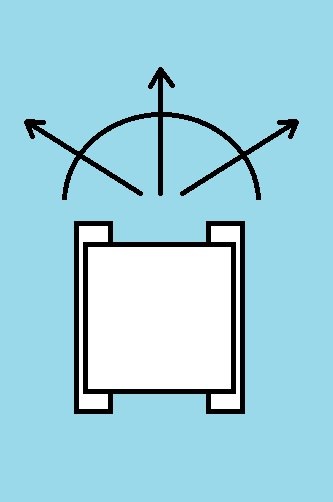 NEW
OLD
9
Functional Requirements (2 of 2)
Should accept and execute operational modes from user inputs
Should return depth measurements
Should return reflectivity measurements
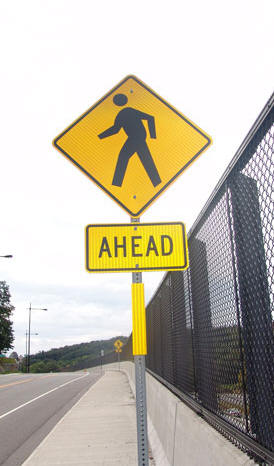 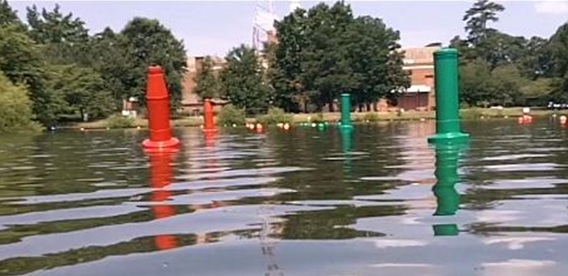 Reflectivity differences [7]
Selecting viewing region [6]
10
Non-Functional Requirements (1 of 2)
Waterproof
Mechanically and electrically stable
Lightweight
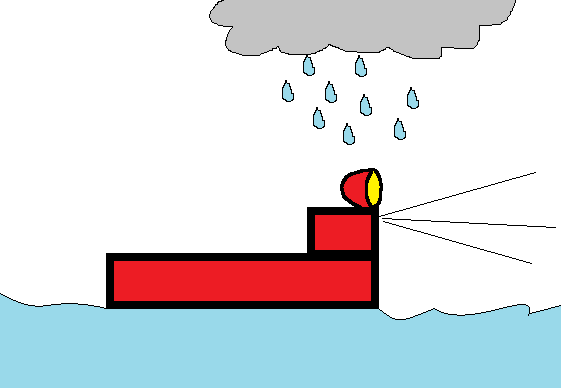 11
Non-Functional Requirements (2 of 2)
Configurable
Output 2D image with implied depth in a timely manner
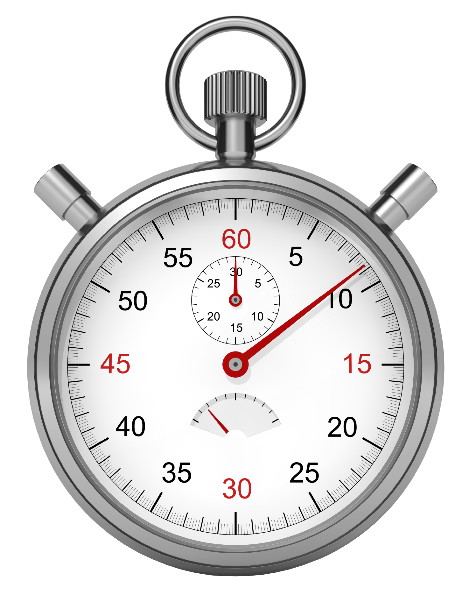 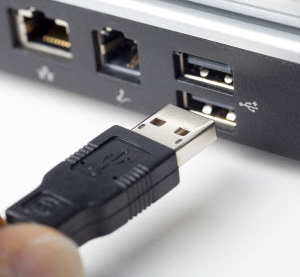 Configurable [8]
Reflectivity differences [9]
12
Design Approach/Method of Solution
Preferred Solution
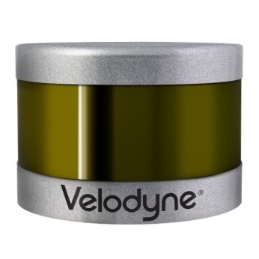 Velodyne V-16 Puck (3D lidar)
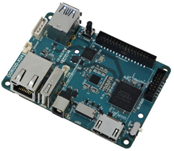 Required Outputs
User 
inputs
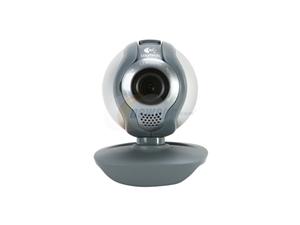 Odroid XU4
Feedback control 
back to
webcam and lidar
Logitech C500 webcam
13
Design Approach/Method of Solution
Preferred Solution
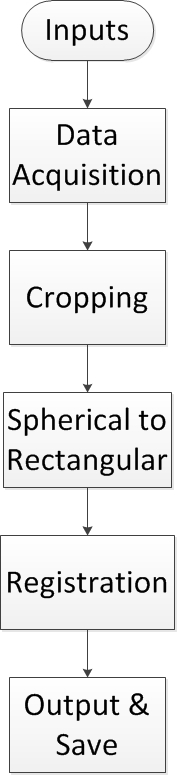 14
Design Approach/Method of Solution
Alternate Solution
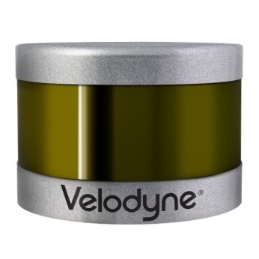 Velodyne V-16 Puck (3D lidar)
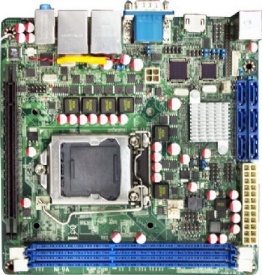 Required Outputs
User 
inputs
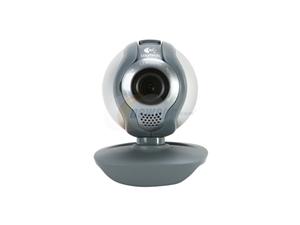 JNF9A-Q67 mini ITX 
With Core I3-2120T
Feedback control 
back to
webcam and lidar
Logitech C500 webcam
15
Design Approach/Method of Solution
Additional Research
Linux
Communication protocols (Ethernet, USB)
Registration
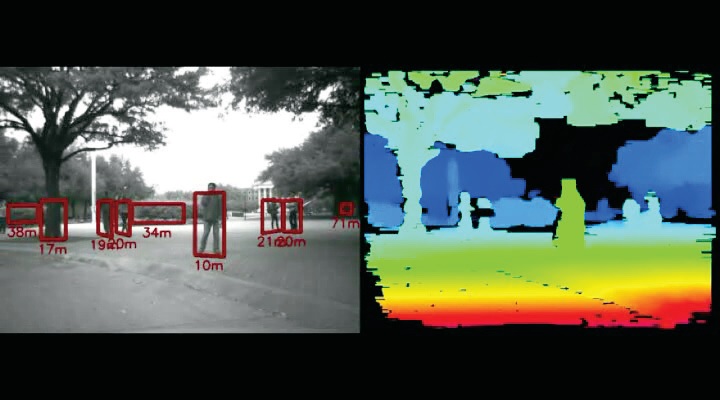 Registration [10]
16
Budget
VLP-16 Puck
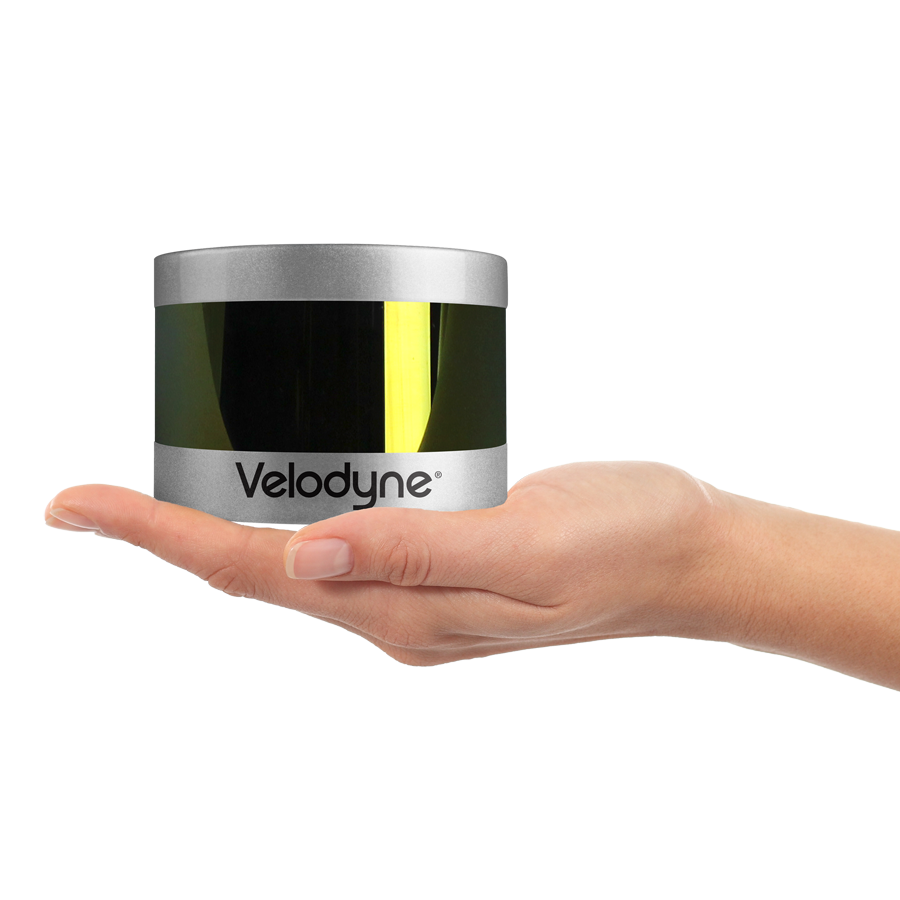 $7,999.00	(laser scanner)
+      95.00  (shipping)
----------------
 $8,094.00
Velodyne VLP-16 laser scanner [11]
17
Budget
Odroid-XU4
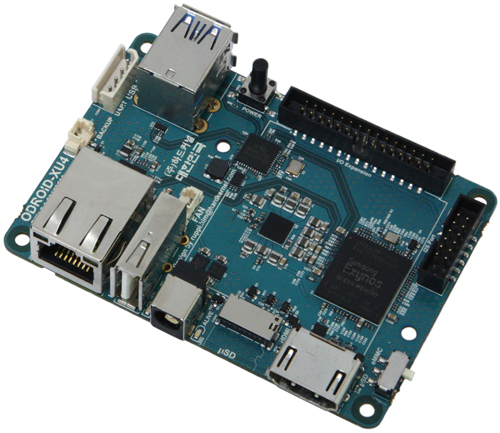 $75.95   (Odroid)
+ 23.95  (memory card)
-----------
$ 99.90
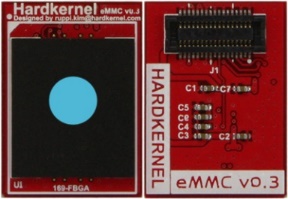 Embedded Device & Memory[12]
18
Budget
Logitech C500
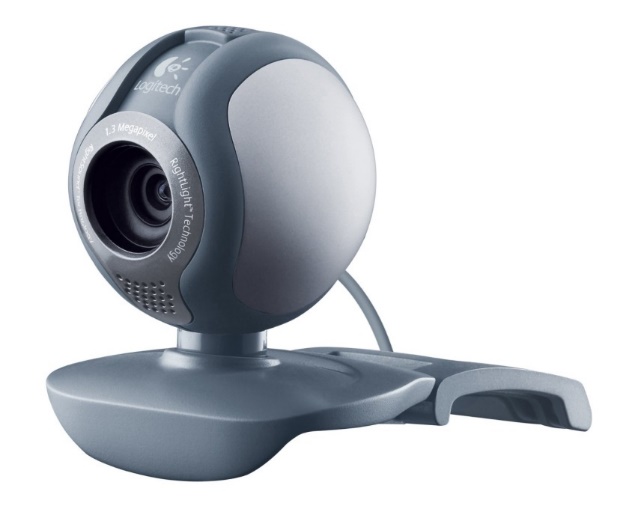 $14.43  (webcam)
+  0.00  (no shipping)
----------
$14.43
Camera [13]
19
Budget
120 W Inverter
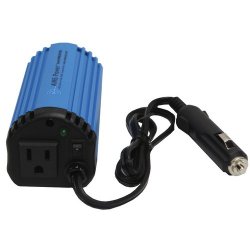 $24.99  (inverter )
+  5.21  (shipping)
----------
$30.20
Inverter [14]
20
Budget
Hard drive
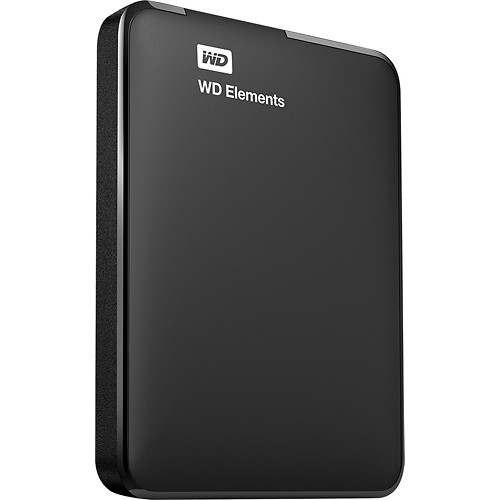 $60.99  (hard drive)
+  0.00  (shipping)
----------
$60.99
Hard Drive [15]
21
Budget
Total:
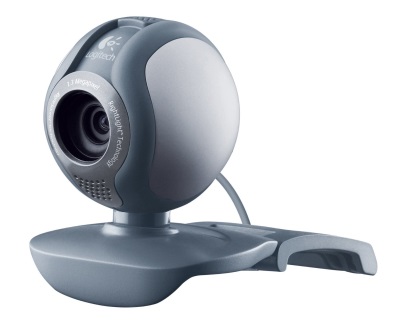 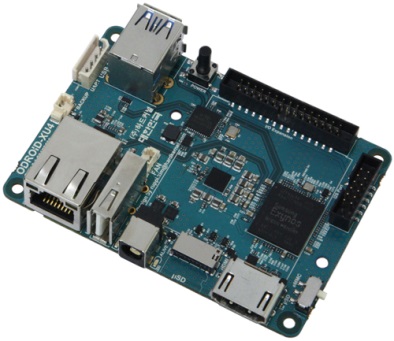 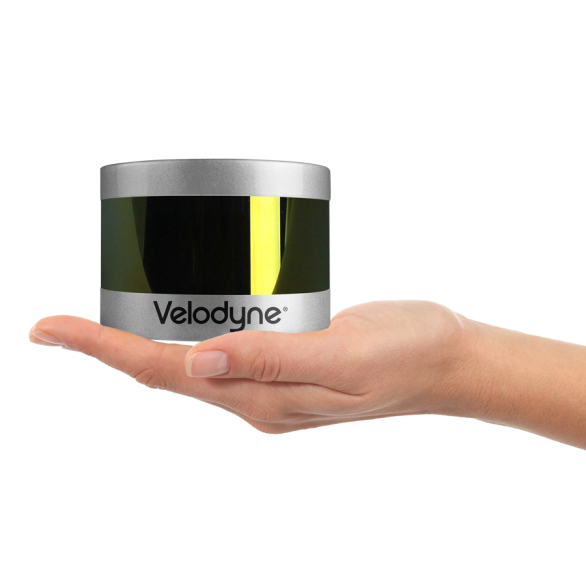 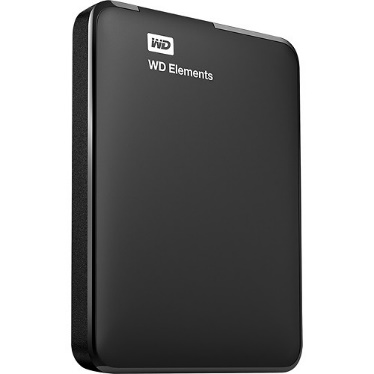 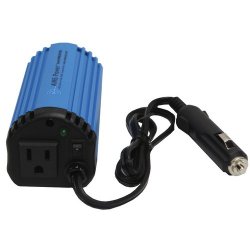 $8,299.52
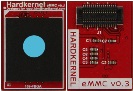 22
Schedule
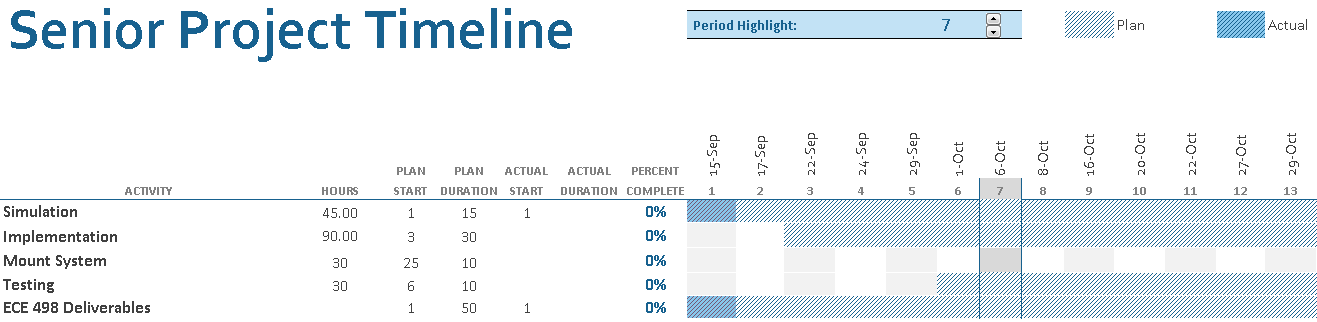 23
Schedule
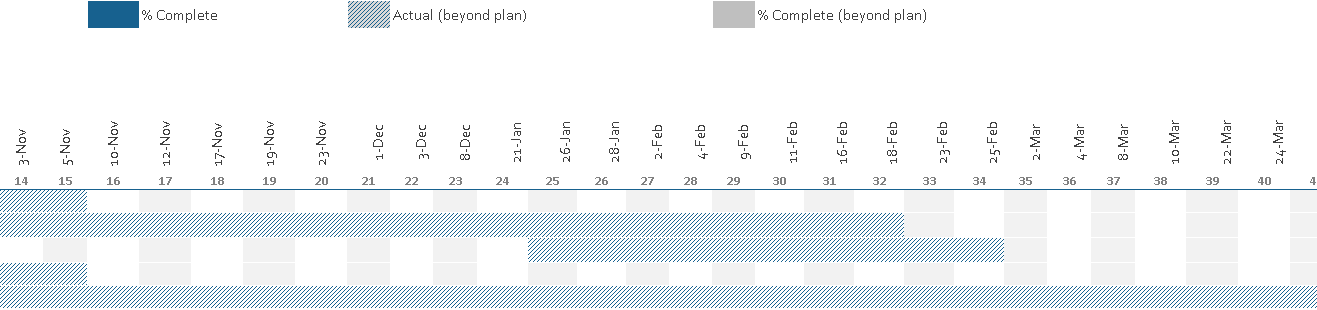 24
Division of Labor: Captains
Bumpus – Image registration implementation
Kubik – Scan data processing
Vazquez – Camera and scanner interface with embedded device/Linux OS
25
Environmental Impact
Negative
Few foreseeable consequences
Class I laser output power not hazardous to eyes
Need to recycle the components
Odroid-XU4 not ROHS certified
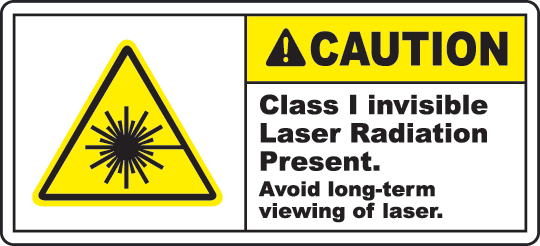 Hard Drive [16]
26
Summary & Conclusions
Components selected
3D laser scanner
Camera
Embedded device
Future Development
Communication interface
Registration
27
3D Environmental Mapping and Imaging for AUVSI RoboBoat
David Bumpus, Daniel Kubik, & Juan Vazquez
Advisor: Dr. José Sánchez
Customer: Mr. Nick Schmidt
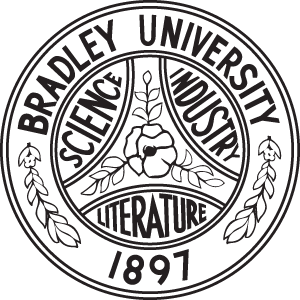 Department of Electrical & Computer Engineering
October 1, 2015
Resources
[1] http://www.bradley.edu/inthespotlight/story/?id=b46cf284-2bd9-4efb-917e-ba6ca565cf84
[2] http://learnlab.uta.edu/roboboat/the-auvsi-roboboat-competition/
[3] http://www.4erevolution.com/wp-content/uploads/2014/07/LIDAR.jpg
[4] http://www.graphics.com/sites/default/files/old/sections/insight/beautifuldata/2.jpg
[5] Bradley University RoboBoat 2013 Qualifying Run https://www.youtube.com/watch?v=V4pz1FiMXfA
[6] http://www.mathworks.com/matlabcentral/mlc-downloads/downloads/submissions/44706/versions/1/screenshot.jpg
[7] http://americanmoldedplastic.com/images-sign-posts/Ahead-Reflective%20sign%20post%20panels.jpg
[8] http://www.computerhope.com/jargon/u/usb.jpg
[9] http://www.softwareag.com/blog/reality_check/wp-content/uploads/2013/06/Stopwatch_02.png
29
Resources
[10] http://www.criticallink.com/wp-content/uploads/2014/01/Stereo_Vision_Development_Kit_Flyer.pdf
[11] http://velodynelidar.com/vlp-16.html
[12] http://www.hardkernel.com/main/products/prdt_info.php
[13] Amazon.com
[14] http://www.criticallink.com/wp-content/uploads/2014/01/Stereo_Vision_Development_Kit_Flyer.pdf
[15] http://www.bestbuy.com/site/wd-elements-1tb-external-usb-3-0-2-0-portable-hard-drive-black/9291106.p?id=1219011381217&skuId=9291106&ref=06&loc=01&ci_src=14110944&ci_sku=9291106&extensionType=pla:g&s_kwcid=PTC!pla!!!80909755999!g!!52789345039&kpid=9291106&k_clickid=9663d0b5-9dc5-4232-8f4a-6b3adbba718b&lsft=ref:212,loc:1&ksid=9663d0b5-9dc5-4232-8f4a-6b3adbba718b&ksprof_id=8&ksaffcode=pg129&ksdevice=c&kpid=9291106
[16] http://www.safetysign.com/products/p1238/caution-class-1-label
30